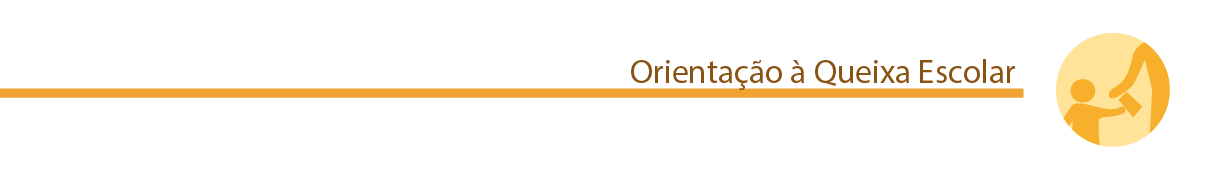 Abordagem grupal em Orientação à Queixa Escolar: fundamentos teóricos
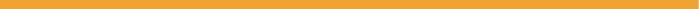 Profa. Dra. Mirna Y. Koda
Curso de Psicologia
Universidade de São Francisco
2015
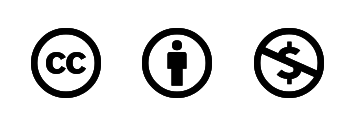 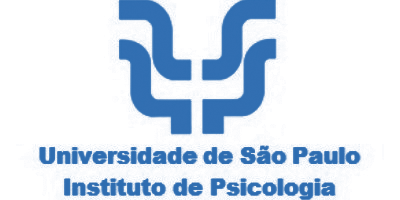 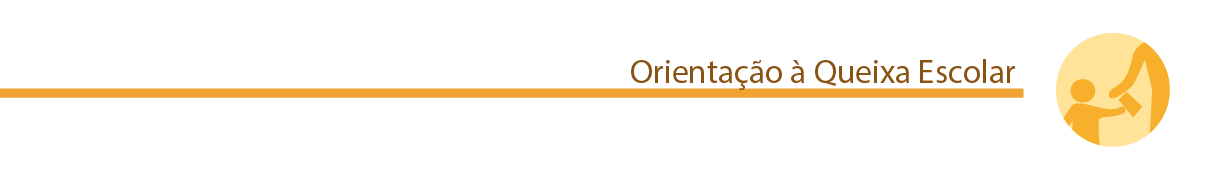 Ao longo de sua vida, o ser humano é constituído a partir de seu pertencimento grupal (família, amigos, comunidade, trabalho, estudos etc). O grupo tem a função de apoio psíquico.
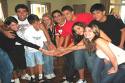 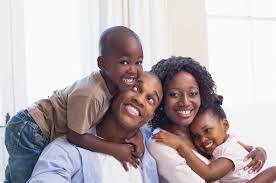 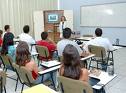 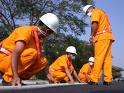 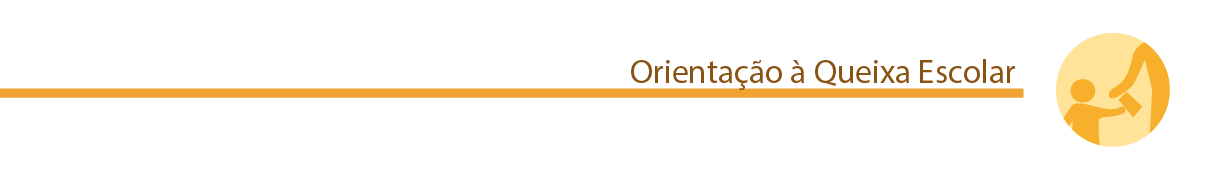 Os trabalhos com pequenos grupos surgem de modo mais sistemático no século XX, a partir da década de 30;

Diversos campos de estudo enfocam a questão do grupo: serviço social, sociologia, psicologia, antropologia, administração de empresas, ciência política, educação.
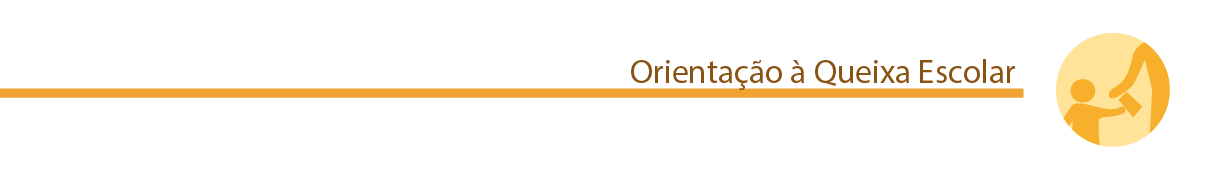 POR QUE UTILIZAMOS GRUPOS?

Não é apenas para dar conta da demanda. Há uma especificidade do trabalho em grupo, com relação ao trabalho individual - há processos que são potencializados num enquadre grupal.

Os grupos facilitam o surgimento de certos fenômenos (manifestação de afetos, suspensão do recalque)
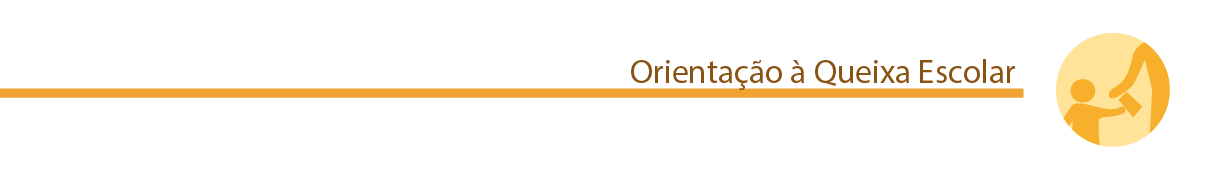 Algumas questões…

Observamos dificuldades para conseguirmos realizar grupos nos serviços. São diversos os motivos:

Cultura de atendimento individual
,
Preconceitos com relação ao atendimento em grupo

Falta de experiência e conhecimento dos profissionais com relação ao manejo de grupos

Dificuldade em conciliar um mesmo horário viável para todos os participantes.
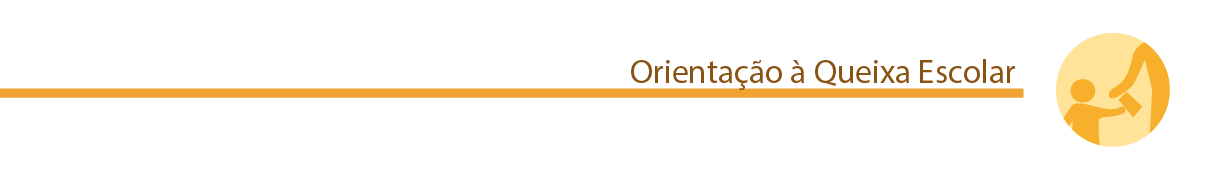 Alguns dos atendimentos em Orientação à queixa escolar foram feitos com duplas de crianças. Esses atendimentos foram bem sucedidos e se observou nas duplas características de atendimentos em grupo.
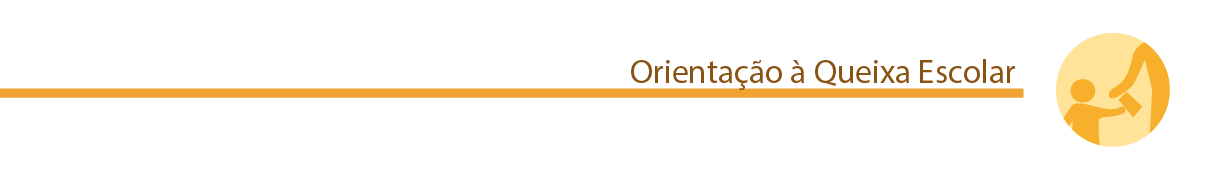 CONCEITO DE GRUPO:

AGRUPAMENTO: conjunto de pessoas que convive partilhando de um mesmo espaço e possuem características comuns (p. exemplo, um mesmo interesse e objetivo). Tem a potencialidade para vir a se tornar um grupo propriamente dito (Zimerman & Osório, 1997).

GRUPO: um conjunto restrito de pessoas ligadas entre si por constantes de tempo e espaço, que interagem entre si compartilhando certas normas numa tarefa. O grupo pressupõe a existências de vínculos afetivos mútuos (Bleger, 1980).
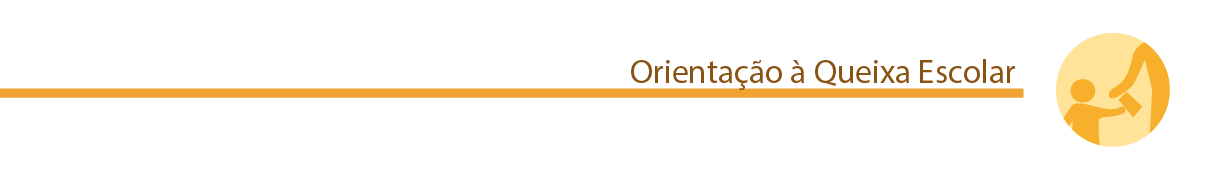 O grupo é mais do que a somatória de seus integrantes, ele se constitui como uma entidade nova com um funcionamento e dinâmica próprios.

No grupo temos:

Interação afetiva entre os membros

Distribuição de papéis
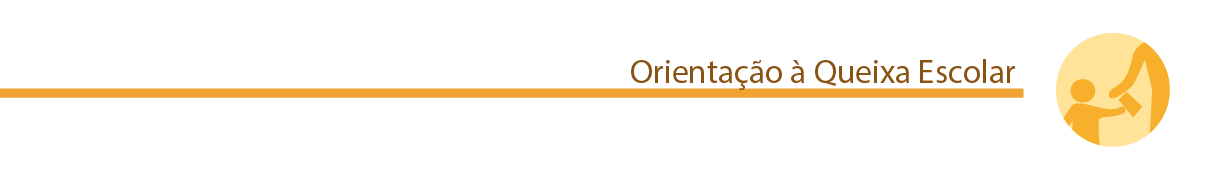 FUNÇÕES TERAPÊUTICAS NO GRUPO:

Função de apoio psíquico. Por exemplo, contra a sensação de desamparo.

Questão da identificação entre os membros (universalidade, poder ver que não é a única pessoa que passa por essa situação)

Troca de experiências, compartilhar soluções e caminhos

Função de continente, no qual poderá se dar o processo de elaboração psíquica.
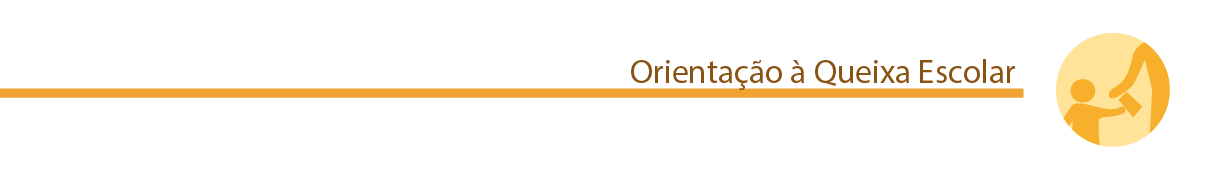 Possibilidade de ressignificar experiências de vida:

trabalho sobre o aqui e agora do grupo

possibilidade de mudança de papéis

desconstrução e reconstrução de representações e relações
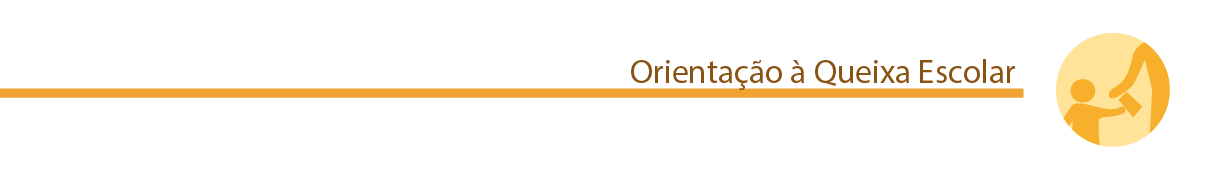 O grupo funciona como um microcosmo social

Ele possui atravessamentos institucionais, sociais e culturais. Desse modo, se torna um campo privilegiado de análise e compreensão desses âmbitos e de suas influências sobre a vida dos sujeitos.
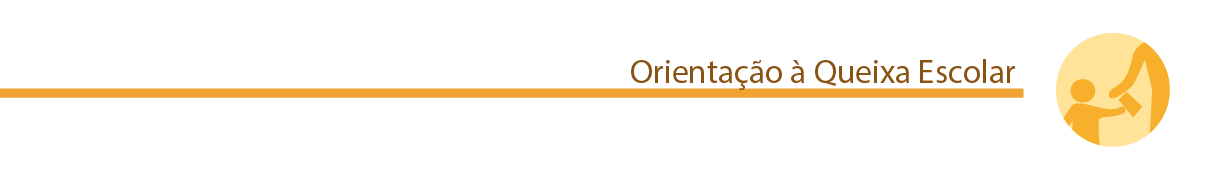 ÂMBITOS DE ANÁLISE A SEREM CONSIDERADOS (BLEGER, 1992)

A. Âmbito psicossocial (sujeitos)

B. Âmbito sócio-dinâmico (grupos)

C. Âmbito institucional (instituições)

D. Âmbito comunitário (comunidades)
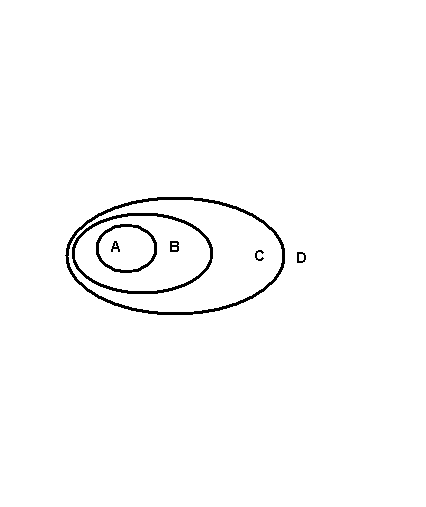 Esses âmbitos se influenciam mutuamente.
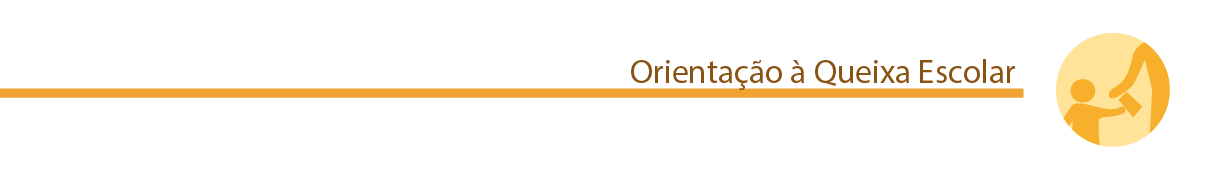 COMPREENSÃO DO GRUPO A PARTIR DE UM OLHAR PSICANALÍTICO:

Considera-se a existência de fenômenos inconscientes.

No grupo, se colocam em cena relações de objeto, identificações, complexos, fantasias e mecanismos de defesa.
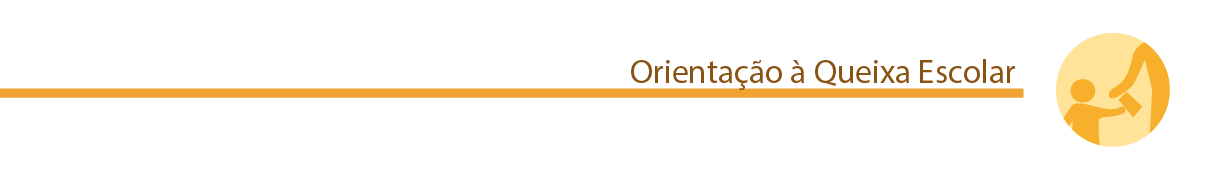 RELAÇÃO SUJEITO/GRUPO: 

Todo indivíduo é um grupo (Kaës, 1997) – constituído a partir de sua história de relações sociais, internalização (aprendizado) de modos de relacionamento (vínculos) e figuras identitárias.

O mundo interno do sujeito se constitui a partir da relação com o mundo externo

O sujeito é sempre sujeito do grupo, formando uma relação indissociável
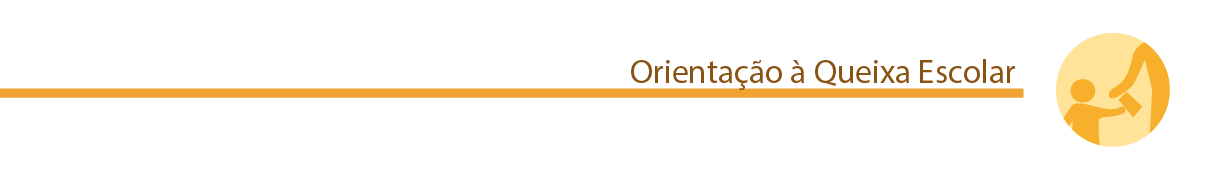 As identificações são a matéria primeira do vínculo grupal.

No grupo, todas as formas de identificação são mobilizadas e permitem ocupar uma pluralidade de lugares.

As transferências no grupo são múltiplas e se dão entre todos os seus membros.
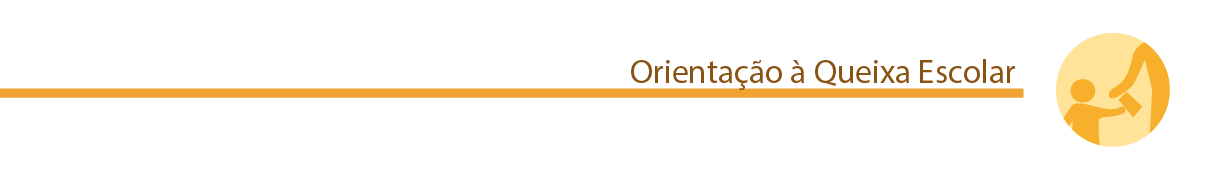 O grupo permite dar lugar à encenação dos “grupos internos” dos sujeitos.

Pichon-Rivière: o mundo interno, também chamado de grupo interno, é constituído pela internalização de vínculos, de papéis, de funções, isso implica em uma aprendizagem.
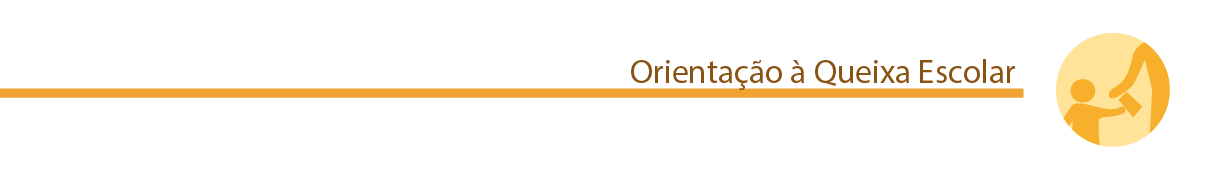 PICHON-RIVIÈRE (1907 – 1979, ARGENTINA):GRUPO OPERATIVO

O grupo operativo é um grupo centrado na tarefa.

Todo grupo se propõe uma tarefa, que constitui seu objetivo ou finalidade. 

Operar: promover uma modificação criativa da realidade
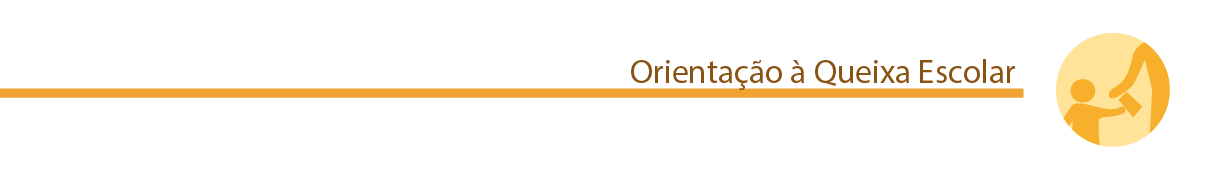 APRENDIZAGEM

Para Pichon, a aprendizagem está no cerne do desenvolvimento humano e é um indicativo de saúde do sujeito.

O bloqueio da aprendizagem vai implicar em um estado de cristalização, de estereotipia do indivíduo, de adoecimento, em um estancamento do movimento de crescimento.
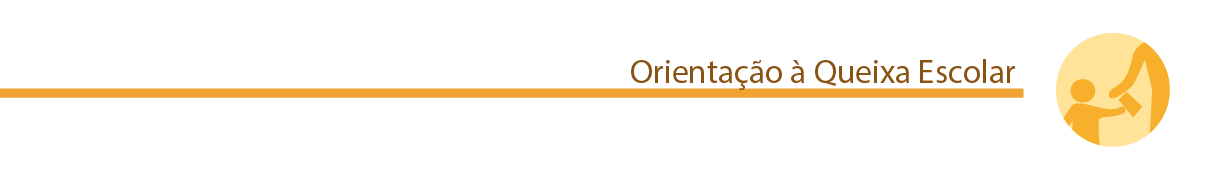 Para Pichon, a aprendizagem não é um processo apenas intelectual, mas inclui também o nível afetivo.

A situação de aprendizagem implica em um contato com o novo, com o desconhecido. Ela envolve conflito, e necessidade de superação de obstáculos.
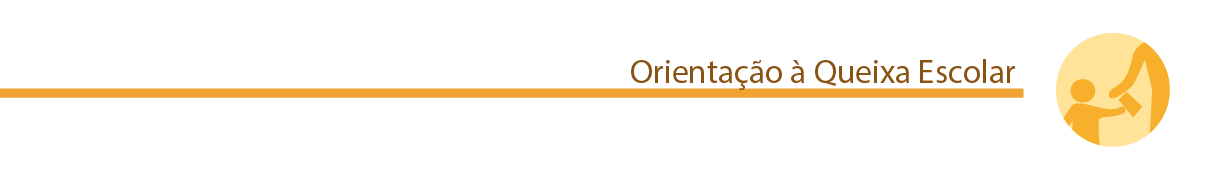 Na relação do grupo com a tarefa vão surgir obstáculos. Por trás desses obstáculos há fantasias latentes que é necessário compreender e decodificar. Muitas vezes, as intervenções do coordenador são no sentido de traduzir esses sentidos que se ocultam.
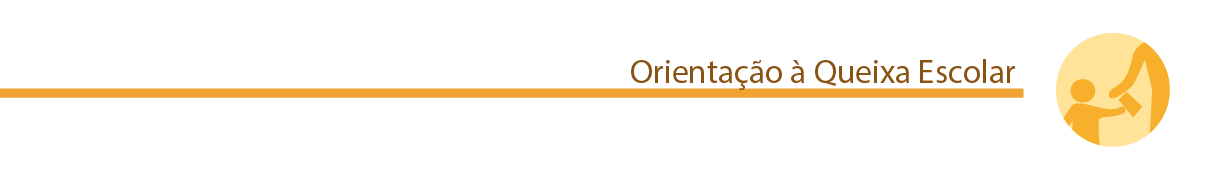 No grupo observamos a mobilização de dois tipos de angústias básicas: 

o medo da perda (ansiedade depressiva): de estruturas e modos de funcionamento estabelecidos que nos dão segurança, mesmo que pouco funcionais.

medo do ataque (ansiedade paranóide): do novo, do desconhecido, o medo de estar vulnerável a esse novo/desconhecido.

Quando essas ansiedades são muito fortes, surge a resistência à mudança (obstáculos ao processo de aprendizagem e transformação no grupo).

Toda aprendizagem implica em um movimento de desestruturação-reestruturação.
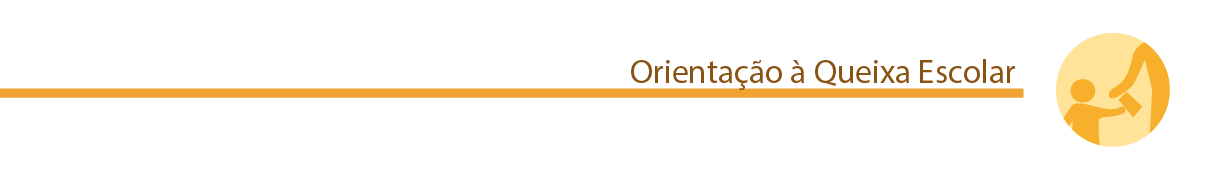 MOMENTOS DO GRUPO:

PRÉ TAREFA, TAREFA E PROJETO – se configuram como momentos situacionais do grupo que apresentam diferentes tipos de sentimentos e atitudes.

Eles servem para orientar o terapeuta. Conforme o momento do grupo o terapeuta terá um tipo de atitude.
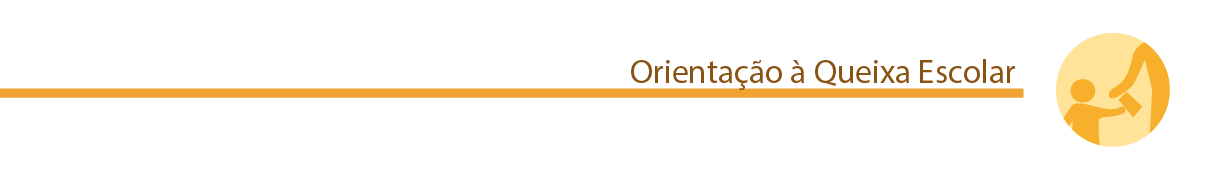 PRÉ TAREFA:

Na pré-tarefa observam-se as técnicas defensivas (resistência à mudança) que são mobilizadas pelo aumento das ansiedades de perda e ataque. Estas defesas são empregadas com a finalidade de postergar a elaboração dos medos básicos.
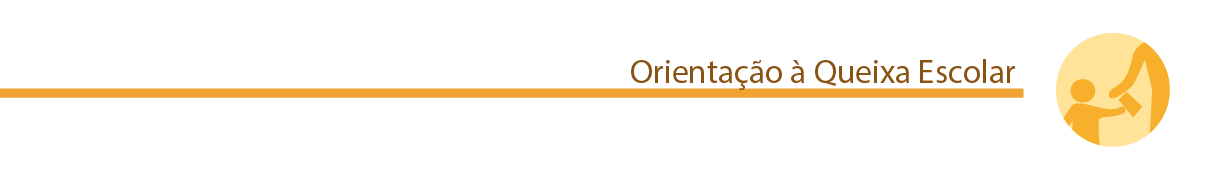 TAREFA

Momento de abordagem e elaboração das ansiedades.

A tarefa tem dois níveis: a tarefa implícita e a tarefa explícita.
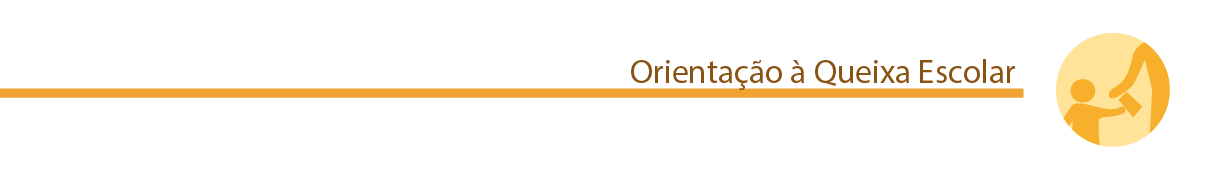 Tarefa implícita: É o momento da elaboração das ansiedades em jogo (passagem da pré-tarefa para a tarefa explícita). Implica na elaboração das fantasias e angústias que se encontram por trás da resistência à mudança.

Tarefa explícita: momento de superação do conflito. É quando o grupo pode desenvolver a tarefa proposta suportando as ansiedades inerentes a esse processo. 

Projeto: a passagem pelo momento da tarefa permite ao grupo um planejamento para o futuro.
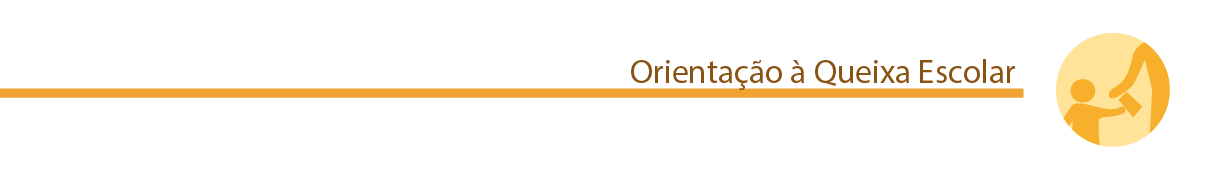 TEORIA DOS PAPÉIS

No grupo há um interjogo de papéis: as pessoas assumem e atribuem papéis aos outros.

Em sua função terapêutica, o grupo operativo volta-se para a ruptura dos estereótipos dos mecanismo atribuição e assunção de papéis. Assim, os sujeitos conseguem modificar seus vínculos internos e externos
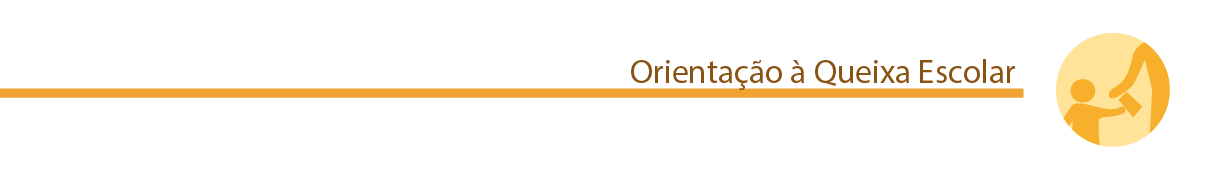 TEORIA DOS PAPÉIS

Porta-voz – Pessoa que enuncia (por palavra, gesto ou silêncio) o acontecer grupal, as fantasias, ansiedades ou necessidades do grupo.

Ele é o meio através do qual se manifesta o emergente. O porta-voz, por sua história pessoal, é muito sensível ao problema grupal latente. Atuando como um radar, detecta as fantasias inconscientes do grupo e as explicita.

Pichon considera que o doente mental é porta-voz de si mesmo e de seu grupo familiar.
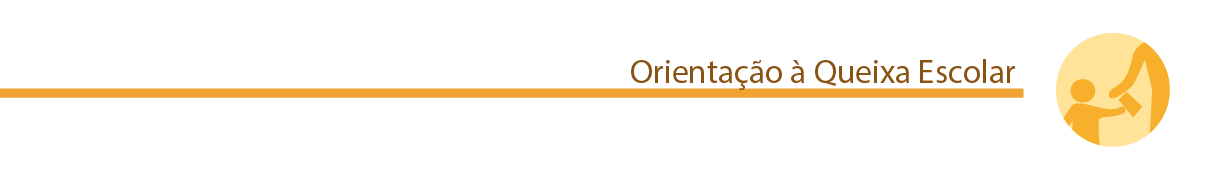 TEORIA DOS PAPÉIS

Bode expiatório (depositário dos aspectos negativos do grupo)

Líder (depositário dos aspectos positivos do grupo)

Sabotador (líder da resistência à mudança)
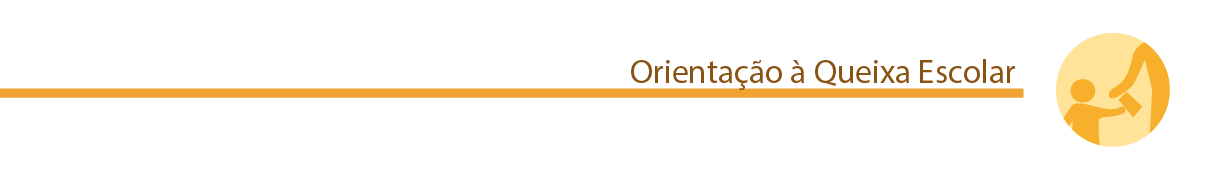 Na técnica operativa as interpretações são feitas em duas direções distintas.

Nível vertical (verticalidade) – referente à singularidade da história do sujeito

Nível horizontal (horizontalidade) – referente à história do grupo, seu processo, seu aqui e agora
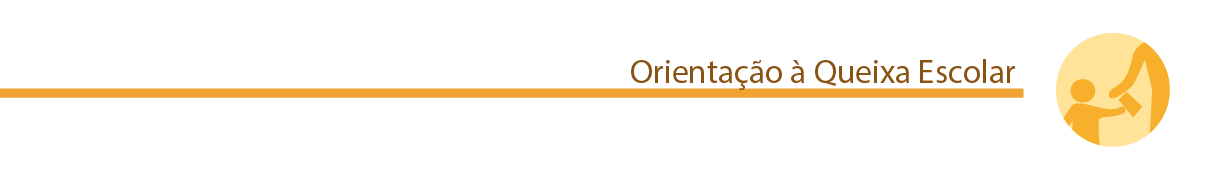 PAPEL DO COORDENADOR:

O coordenador não deve assumir o lugar de quem detém a verdade ou de quem decide pelo grupo.

O coordenador deve auxiliar na elaboração das angústias presentes no grupo.

O coordenador não deve ser o centro das atenções, mesmo quando trabalha com informações.
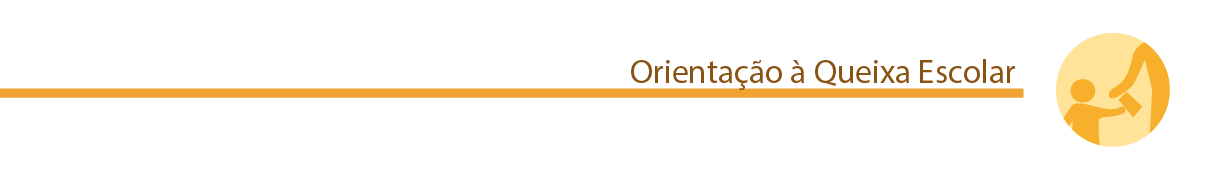 Importância da construção de um vínculo positivo.

É importante uma postura de empatia e interesse, buscando a construção de um vínculo positivo.

Deve-se buscar o fortalecimento da coesão grupal, isso gera maior aceitação, empatia, confiança e solidariedade, facilitando o trabalho de expressão das emoções, o aprendizado de novas posturas.
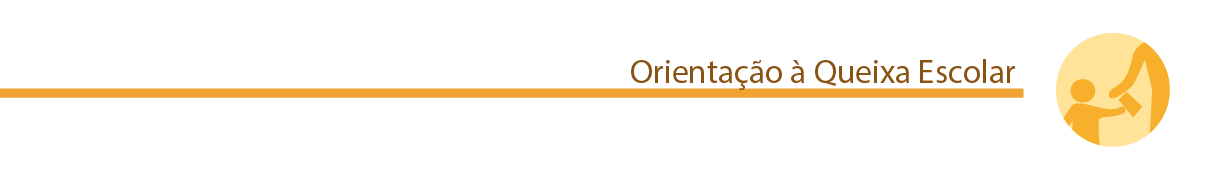 “A regra da atenção flutuante é essencial para o coordenador do grupo, ou seja, ele deve manter-se atento aos diferentes níveis e processos do grupo, abrangendo o grupo como um todo, as relações interpessoais e cada participante.” (Afonso, 2006, p.42)

Assim como observamos no enquadre individual a livres associação de ideias, no grupo temos uma cadeia associativa grupal.
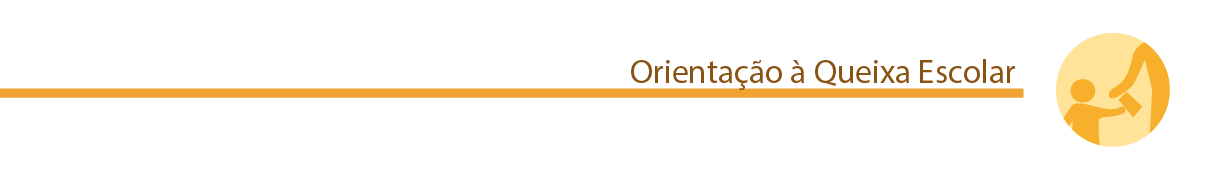 IMPORTÂNCIA DO ENQUADRE NO GRUPO

Conjunto de regras e acordos colocados de modo explícito no início dos trabalhos e são referentes a:

Objetivo do trabalho;

Regras de funcionamento do grupo:

Horário;
Local;
Frequência e duração dos encontros;
Coordenação;
Encargos;
Férias, faltas;
Sigilo;
Outras regras que sejam importantes para o andamento do processo.
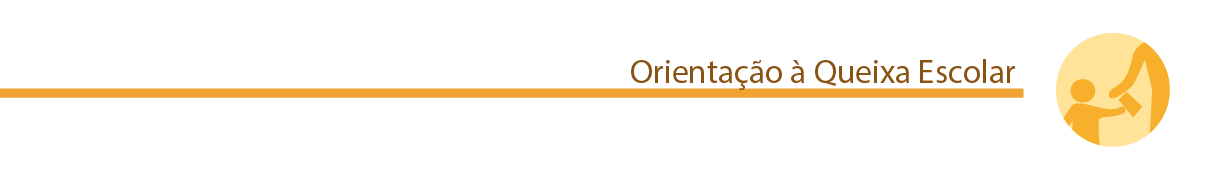 Objetivo do grupo: deve estar claro para o coordenador e ser apresentado também de modo claro para os participantes.

Quando a coordenação não tem bem ideia de seus objetivos com o grupo, corre-se o risco de que este seja permeado por um clima de confusão e mal entendidos.
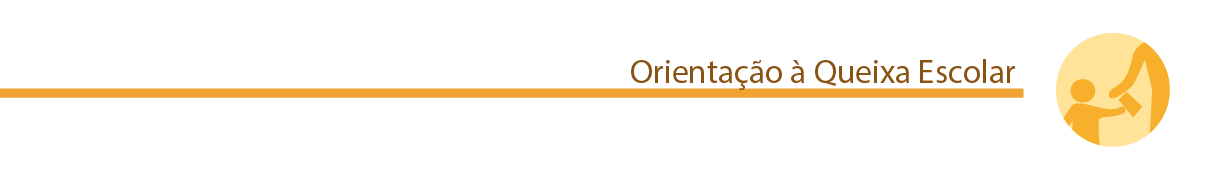 GRUPOS EM OQE


Coordenação do grupo: é importante manter uma coordenação fixa. Pode haver profissionais convidados dependendo do objetivo do grupo.

Perfil dos participantes (ex: crianças, adolescentes, familiares, professores, etc)

Número de encontros (um único? sem término estabelecido?)
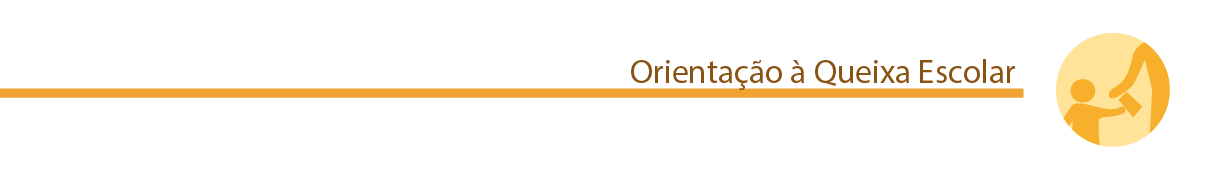 Periodicidade, tempo de duração, local

Grupo aberto (aceita-se membros novos, dentro se seu limite de participantes) ou fechado (número predeterminado de encontros, não se aceita membros novos)

Grupo homogêneo  (por exemplo: com uma queixa comum) ou heterogêneo, com critérios como variação de gênero e extensão faixa etária que possibilite um bom trabalho.
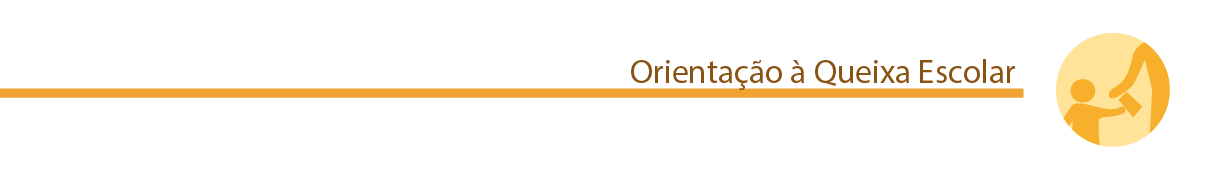 Tamanho do grupo: o tamanho do grupo não deve exceder o limite que prejudique a comunicação, tanto visual quanto auditiva. Alguns parâmetros:

Número mínimo: 3 pessoas

Grupo de estudantes: 6

Grupos de responsáveis: todos que quiserem, que tenham seus filhos atendidos

Alguns grupos trabalham com um número maior de pessoas. Quanto maior o grupo, menor a possibilidade de interação.
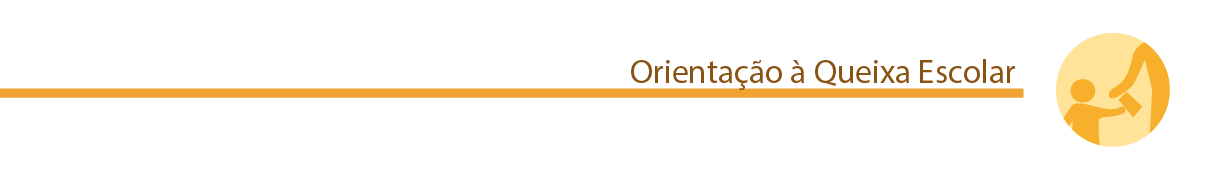 Ao se estabelecer a duração dos encontros, deve-se considerar a relação número de participantes e o tempo a ser utilizado.

O tempo de duração também deve ser adequado ao objetivo proposto.

Tempo médio: 80 a 90 minutos

Número de encontros: geralmente 8

Considerar um planejamento flexível
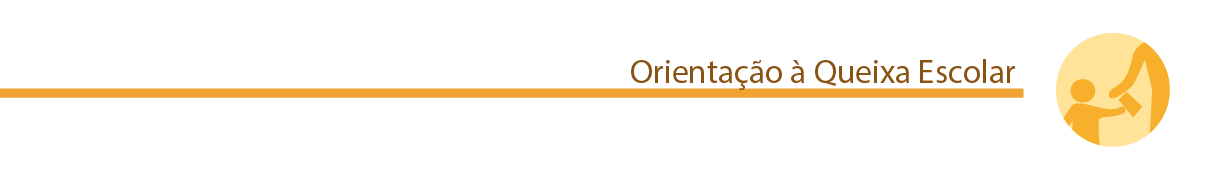 ORIENTAÇÕES E CONVITE PARA A PARTICIPAÇÃO NOS GRUPOS:

Ênfase sobre a potencialidade terapêutica do grupo, desconstrução dos preconceitos e medos com relação à participação no grupo

Conversas individuais antes da inserção no grupo (por parte do profissional que encaminha ou por parte do coordenador do grupo).

Questão da relação do serviço com a comunidade (construção de estratégias diversificadas de aproximação e de vínculo)
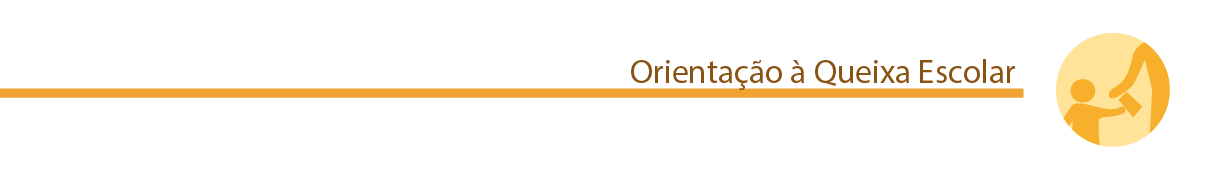 BIBLIOGRAFIA

Afonso, M.L.M. (Org.). Oficinas em dinâmica de grupo: um método de intervenção psicossocial. São Paulo: Casa do Psicólogo, 2006.
Anzieu, D. La dinámica de los grupos pequeños. Madri: Biblioteca Nueva, 2004.
Baremblitt, G.F. Grupos: teoria e técnica. Rio de Janeiro: Graal, 1986.
Bleger, J. Psicohigiene e psicologia institucional. Porto Alegre:  Artes Médicas, 1992.
Bleger, J. Temas em psicologia: Entrevista e Grupos. São Paulo: Martins Fontes, 1993.
Freud, S. (1921). Psicologia de grupo e análise do ego. In. S. FREUD. Obras psicológicas completa: edição standard brasileira. Rio de Janeiro: Imago, 1974. v.18.
Kaës, R. Las teorias psicoanalíticas del grupo. Amorrortu: Buenos Aires, 2000.
Kaës, R. O grupo e o sujeito do grupo: elementos para um teoria psicanalítica do grupo. São Paulo: Casa do Psicólogo, 1997.
Osório, L. C. [et. al.]. Grupoterapia hoje. Porto Alegre: Artes Médicas, 1986.
Osório, L.C. (org). Grupos: teorias e práticas. Porto Alegre: Artmed, 2000.
Pichon-Rivière, E. O processo grupal. São Paulo: Martins Fontes, 1994.
Pichon-Rivière, E. Teoria do vínculo. São Paulo: Martins Fontes, 1995. 
Yalom, I.D.; Leszcz, M. Psicoterapia de Grupo. Porto Alegre: Artmed. 2006
Zimerman, D.E. Como trabalhamos com grupos. Porto Alegre: Artes Médicas,1997.
Zimerman, D.E. Fundamentos básicos das grupoterapias. Porto Alegre: Artmed, 2010.